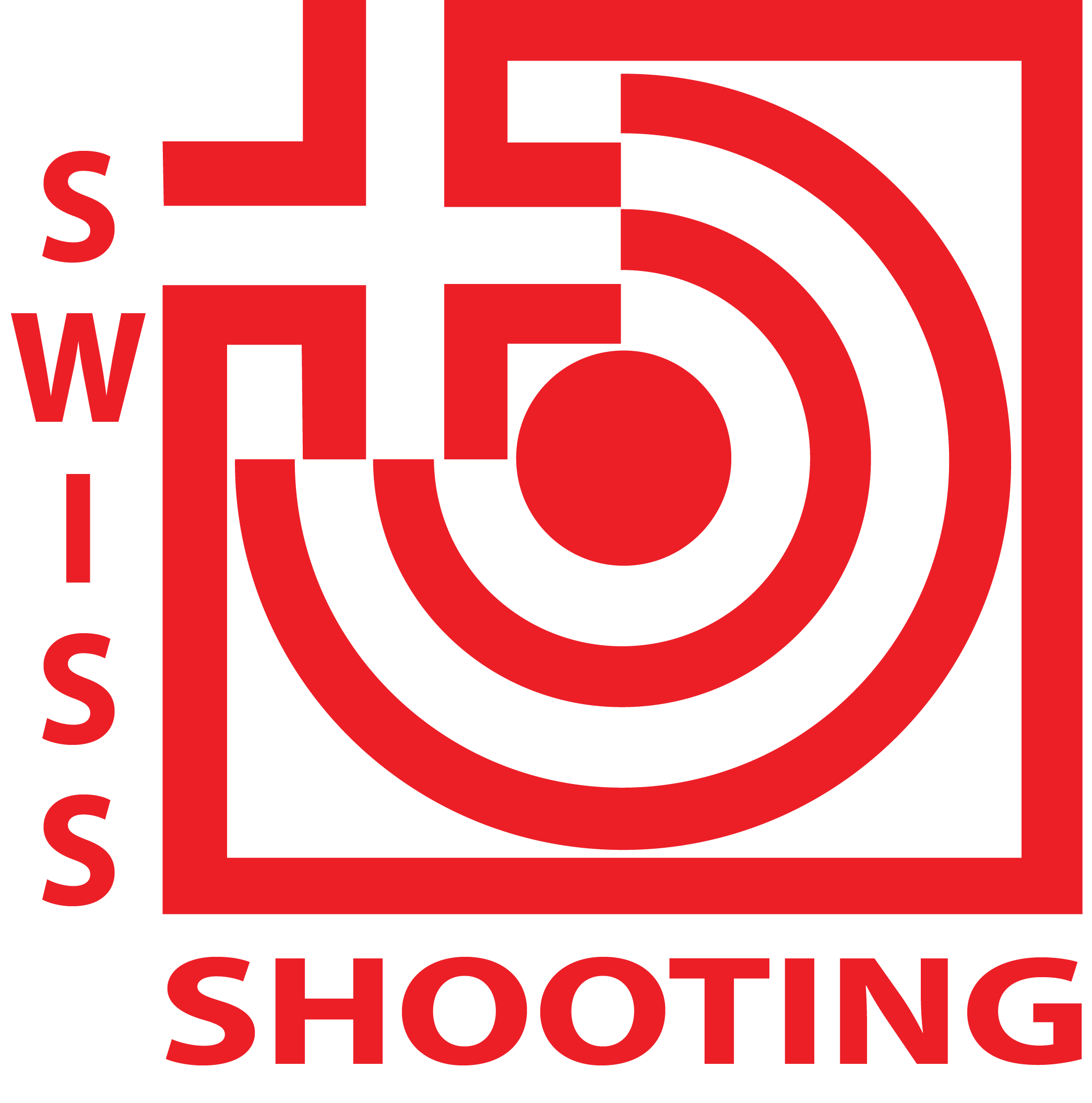 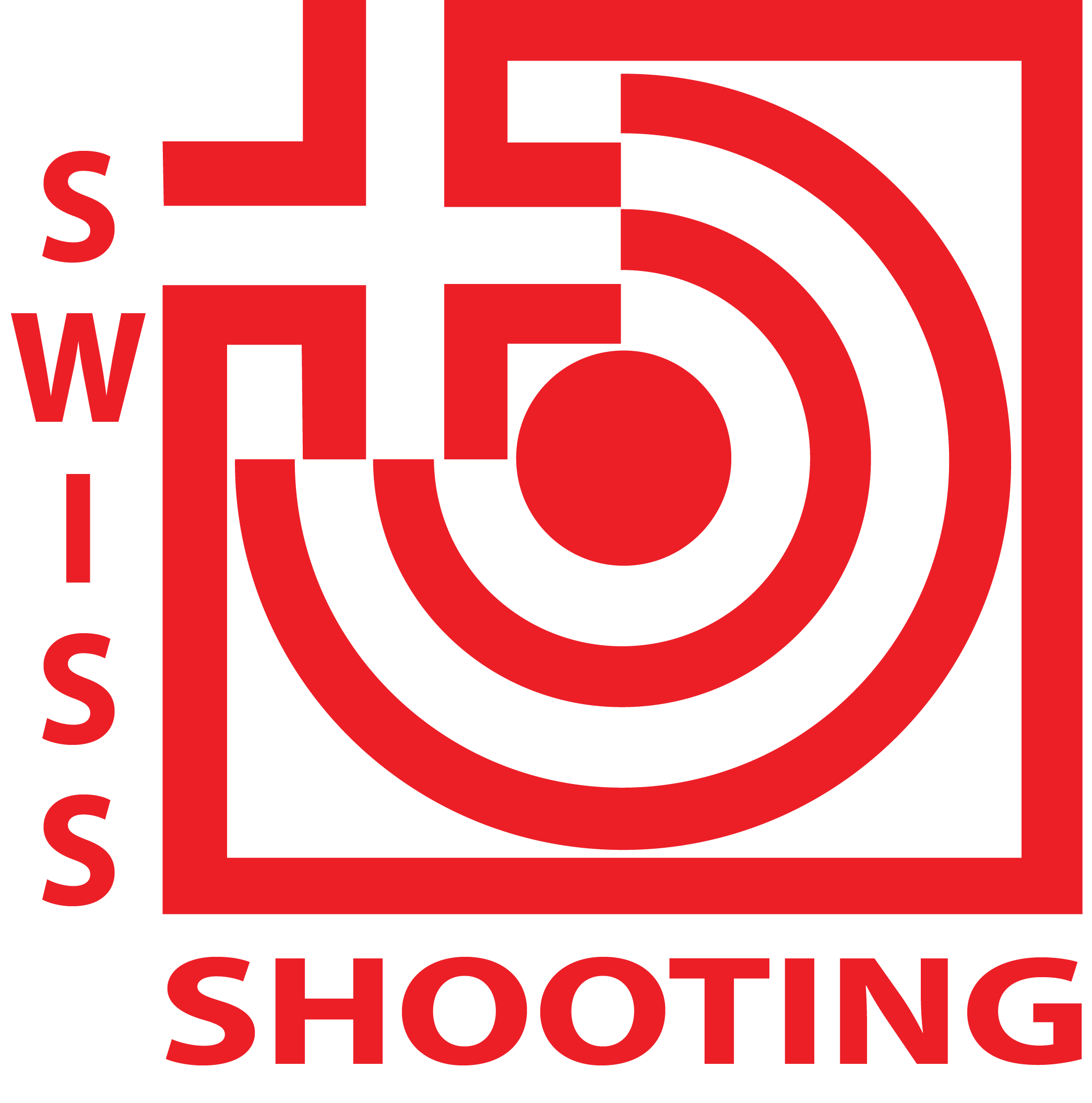 Nationaler Wettkampfin Schmitten
21/22.08.2021
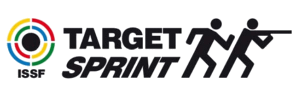 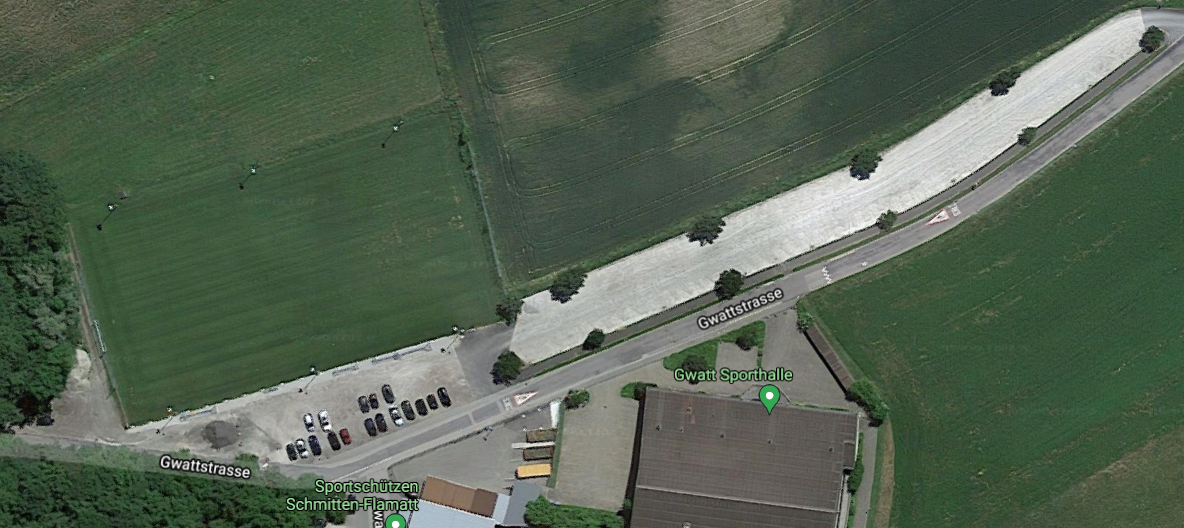 14 M
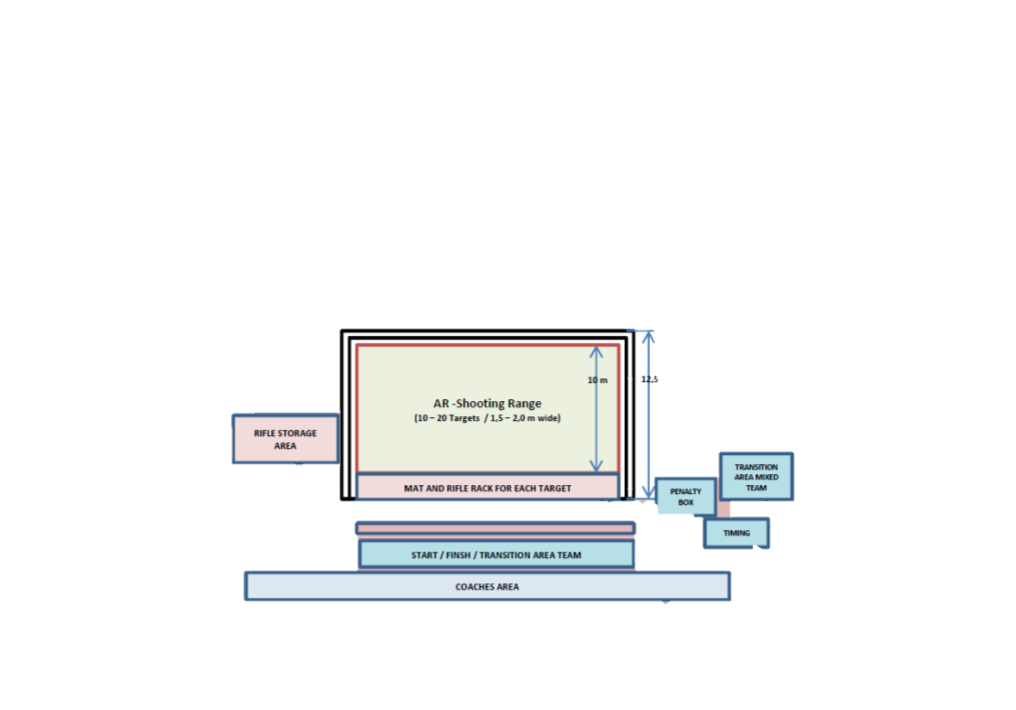 12 M
Letzte Runde
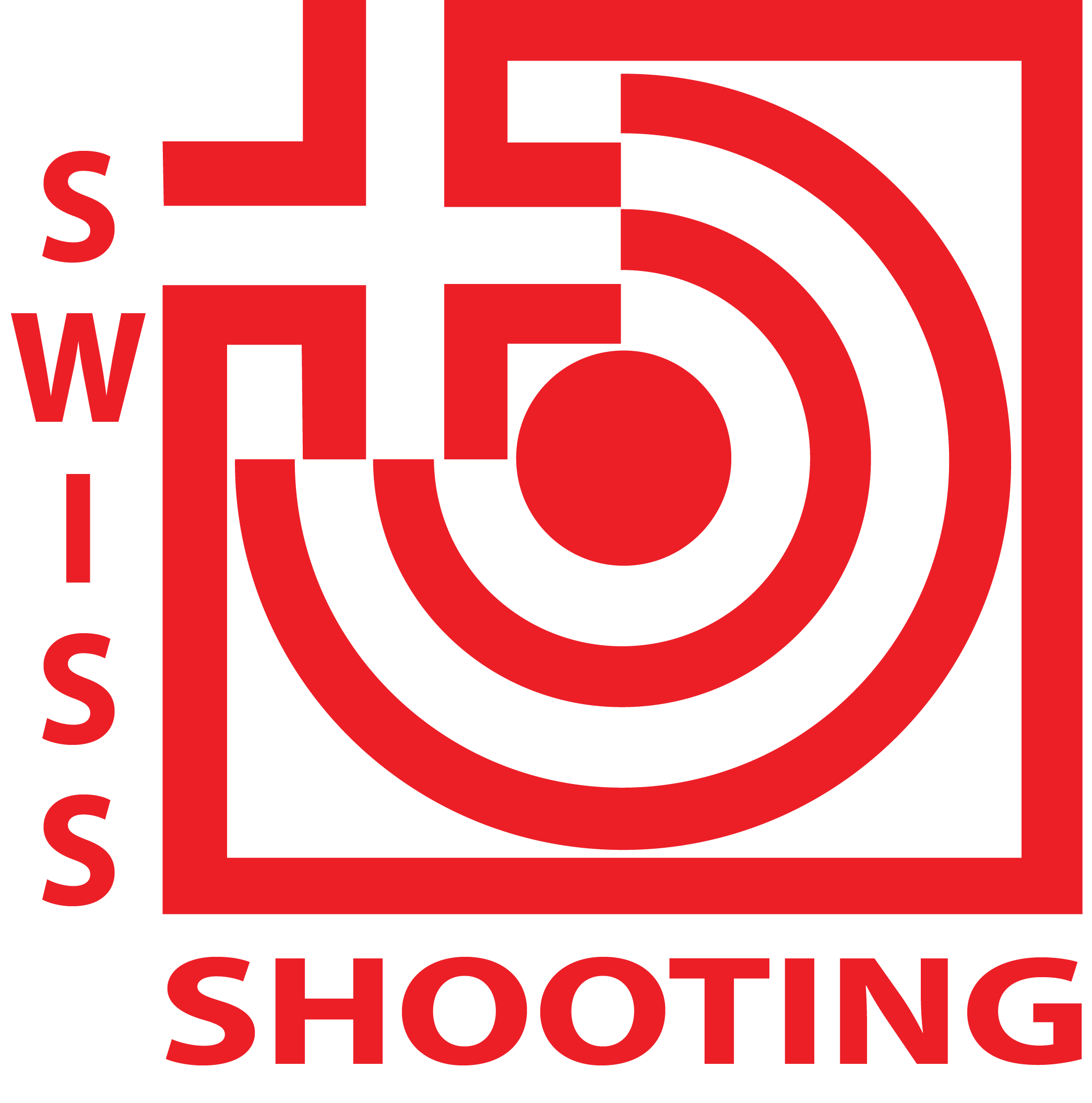 Wettkampf - Anlage
Sportschützen Schmitten-Flamatt
Gwattstrasse, 3185 Schmitten
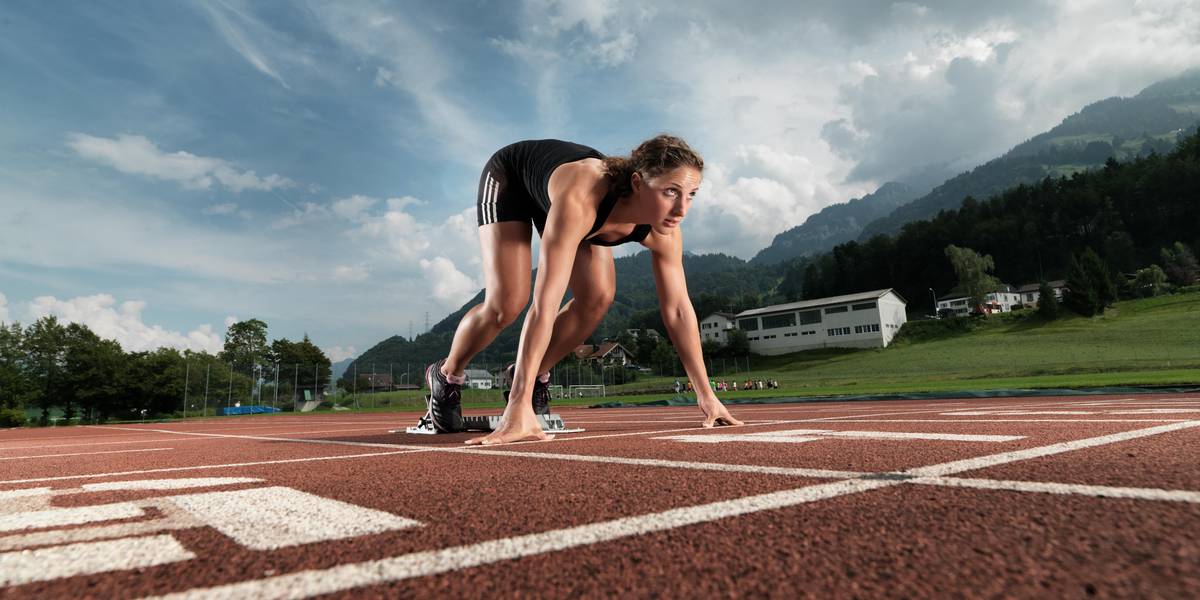 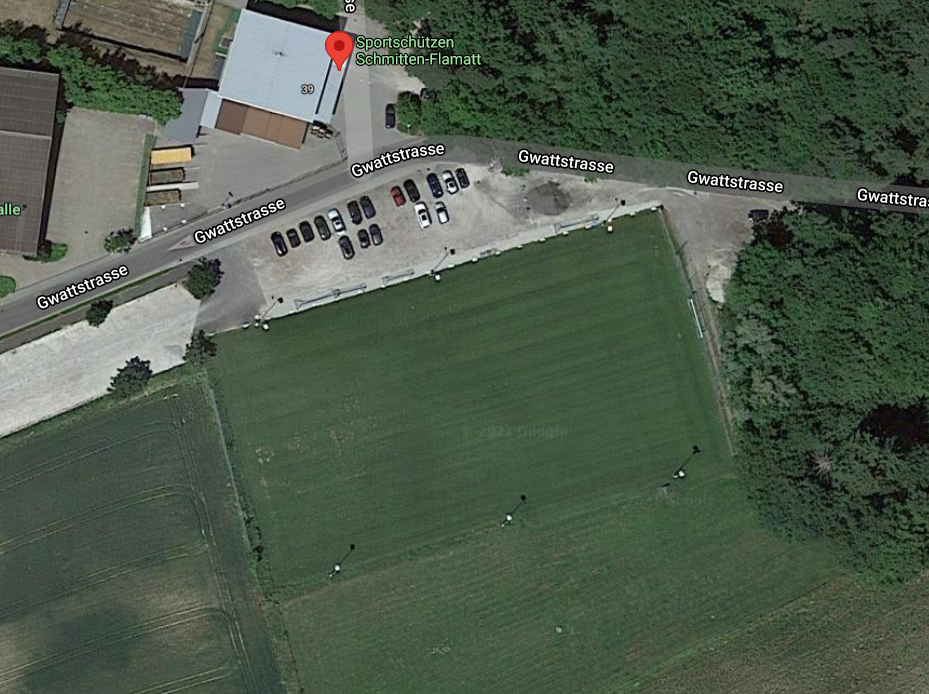 21/22.08.2021
Schmitten
3
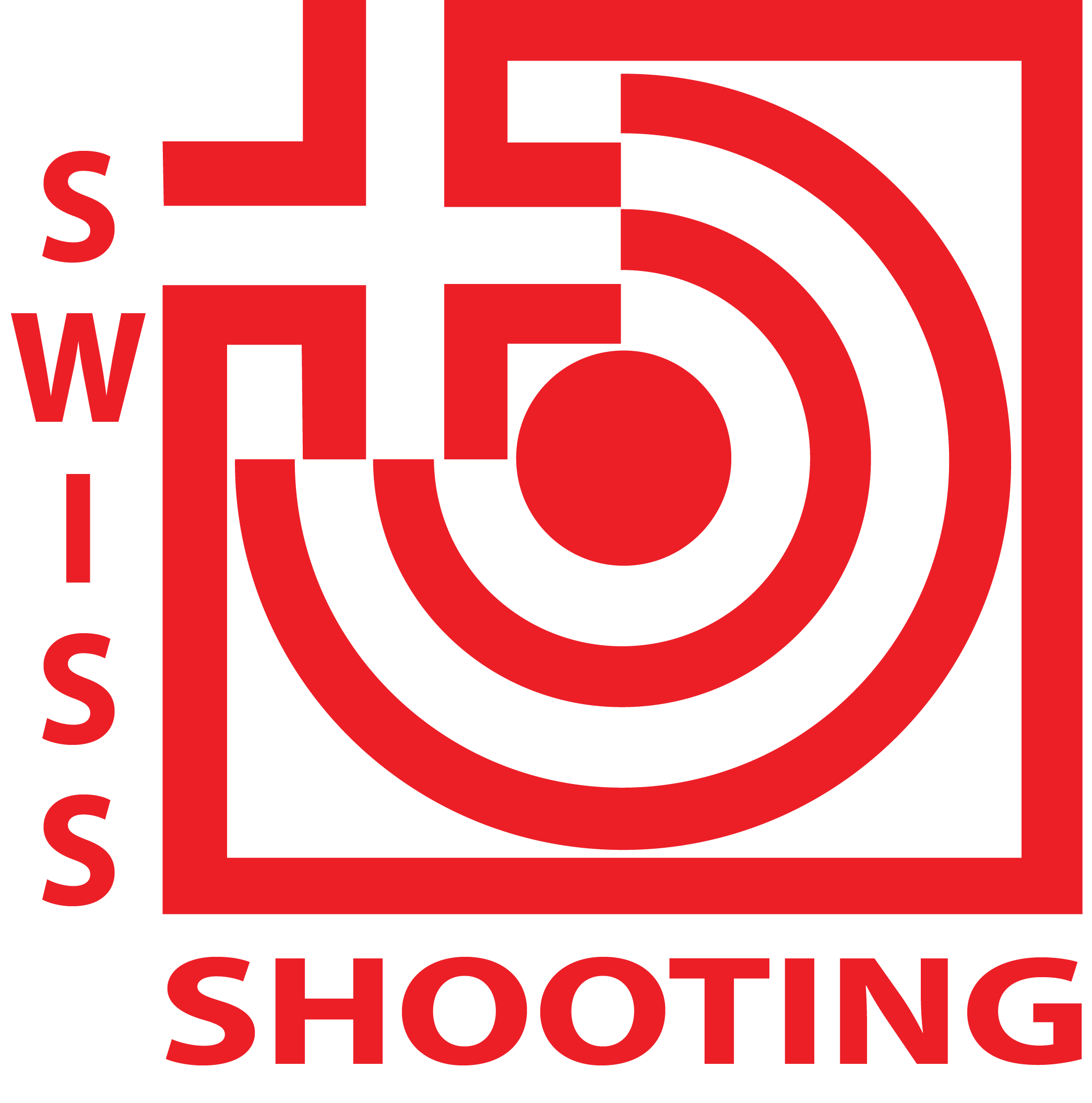 Kontaktdaten
Wettkampfleitung: 			
Finanzen: 			
Administration:
21/22.08.2021
Schmitten
4